CW
18 July 2018
8Aa (PRACTICAL) Food tests
@hpscience
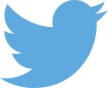 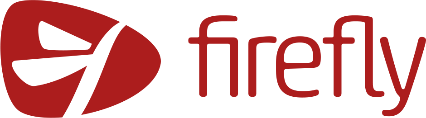 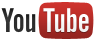 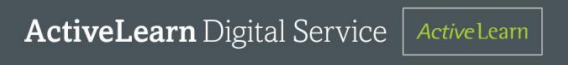 PRACTICAL – Testing food. Will take a whole lesson to do properly.

Iodine 
Biurets
Filter paper
Different food

This is a triple award practical in year 10
Advice for staff

Do the starch and fat test. You do not need to do the protein test if you do not have time.

I wouldn’t bother with the sugar test or vitamin c test as they do take more time.

I also advise you to do this practical without printing any worksheets and get the students to draw their own table of results.
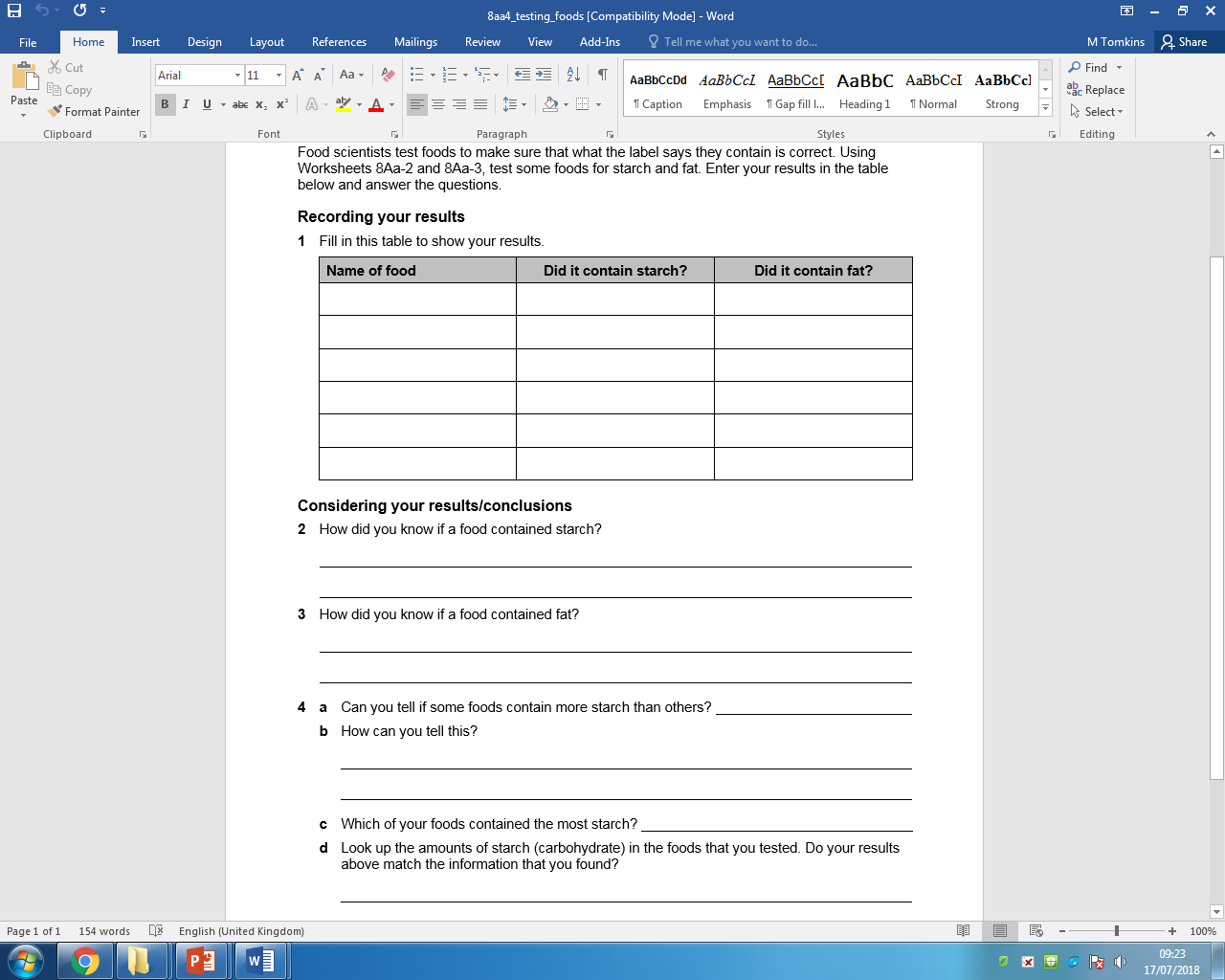 There are a series of worksheets for the food tests.

I would not print all of these worksheets.

8aa4 – testing foods is a good work sheet the rest just give instructions.

This worksheet is OK but it is better to get students to draw their own table of results.
Iodine test for starch

Method

Add two drops of iodine solution to the food sample

If the iodine turns from orange/brown to blue/black then starch is present.
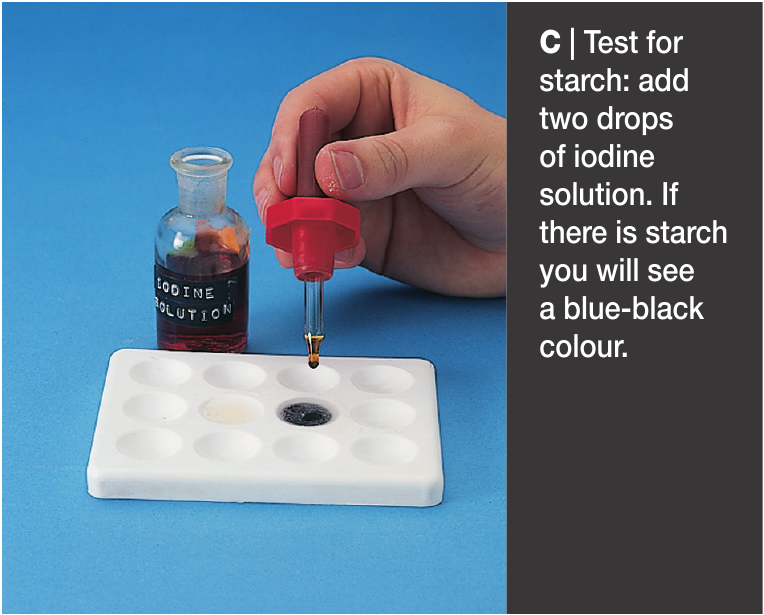 Test for fat

Method

Rub dry food sample on filter paper.

If it leaves a greasy mark then fat is present.
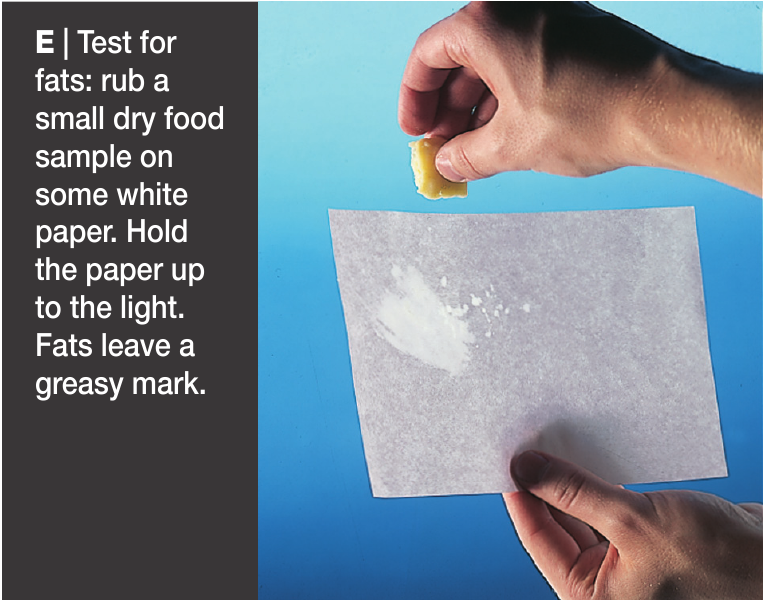 Test for protein

Method

Place food sample in a test tube.

Add five drops of Biuret solution.

If protein is present it will turn a purple colour
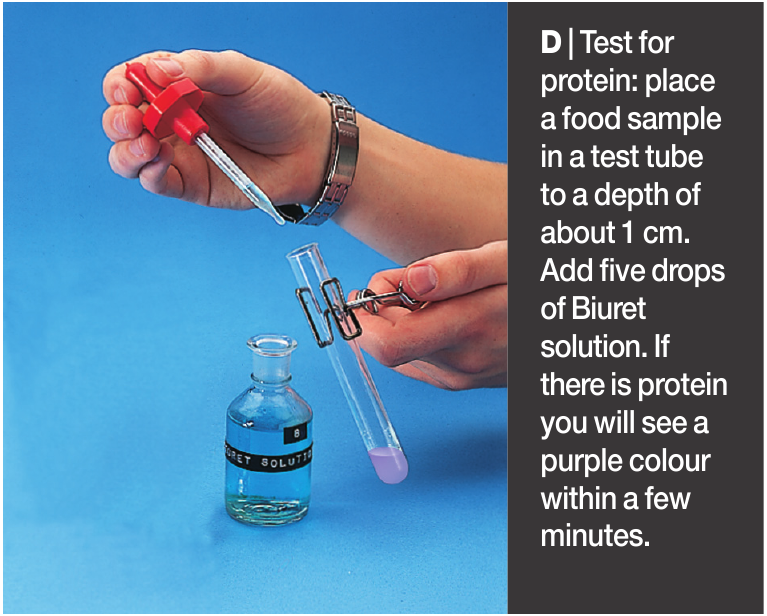 Draw a table of results
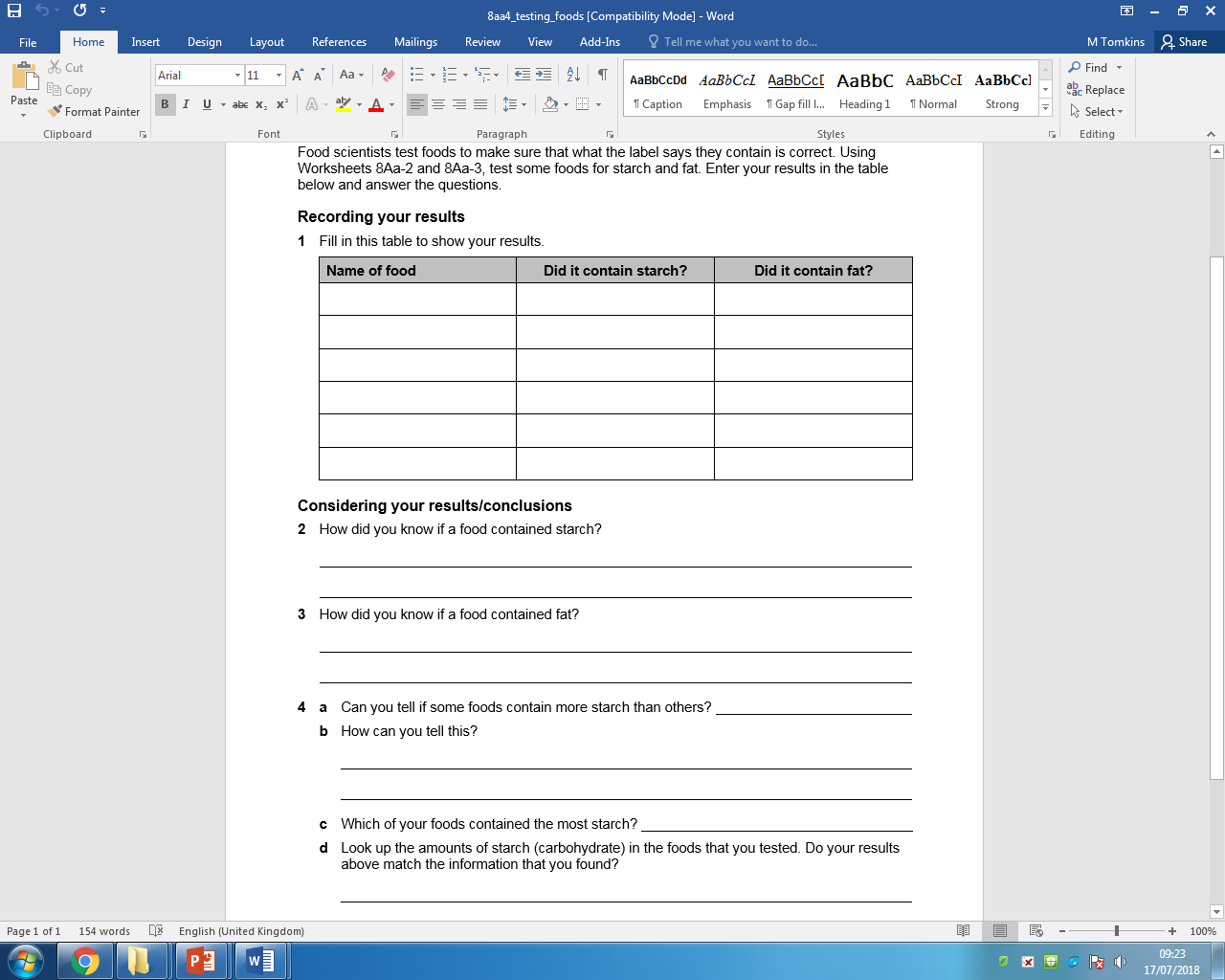